A pair of O stars with hard X-rays in M17
Marc Gagné & David Cohen
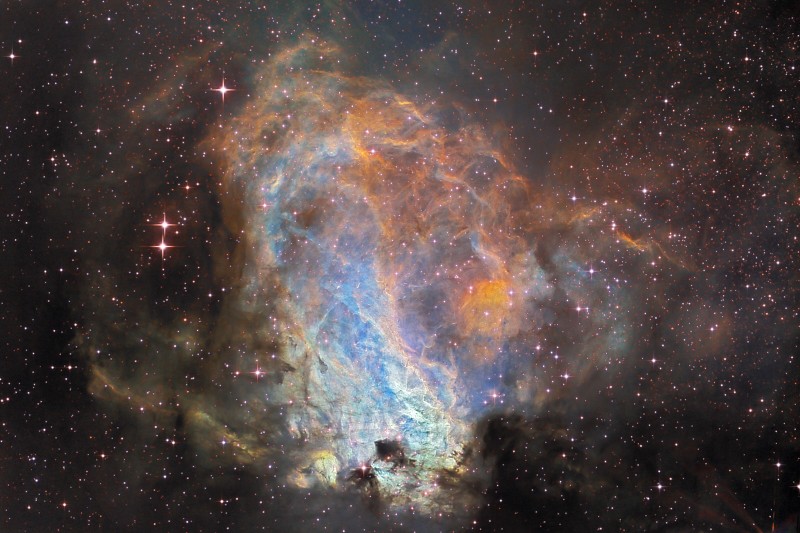 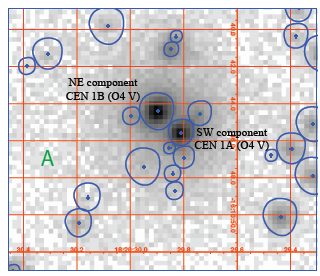 optical
Chandra
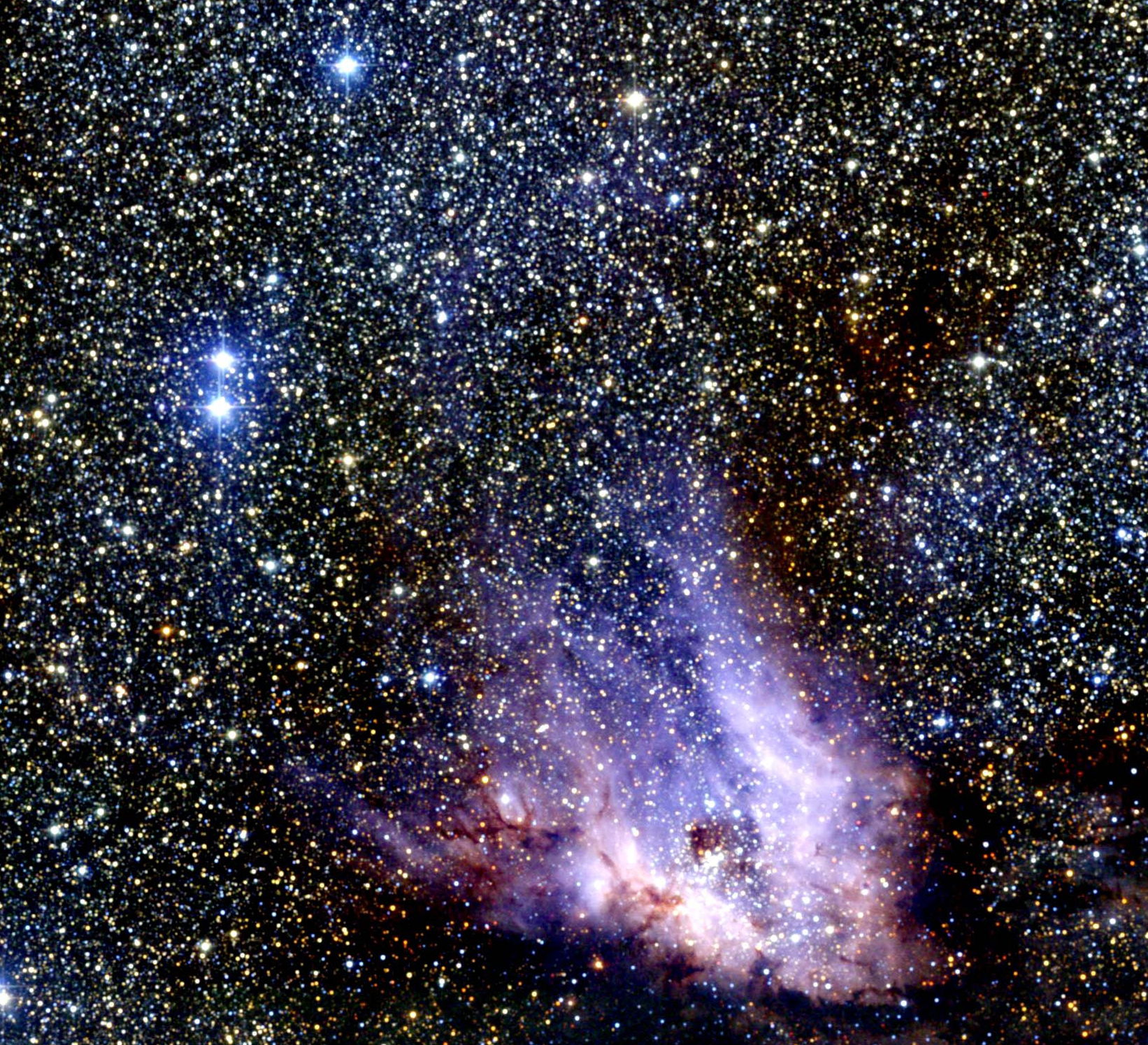 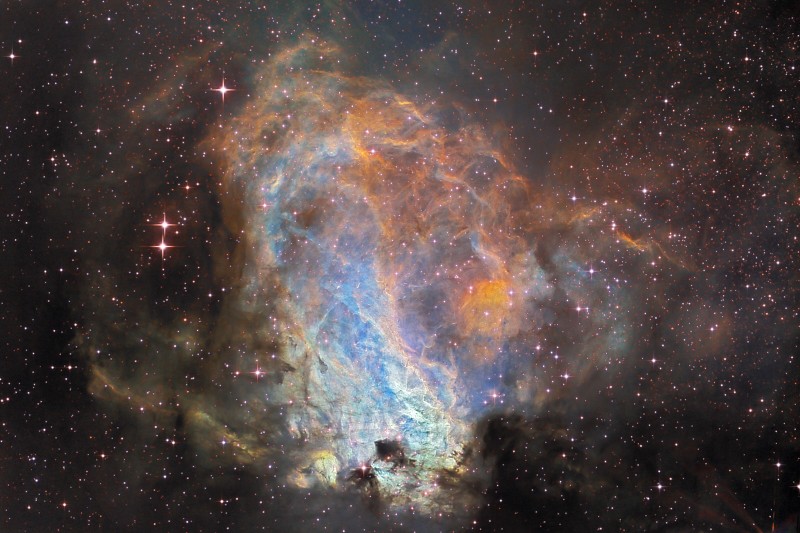 optical
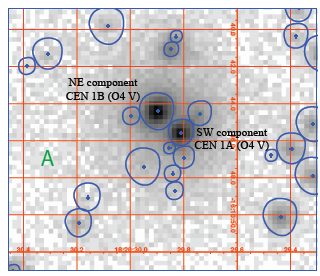 2MASS
Three models for massive star x-ray emission
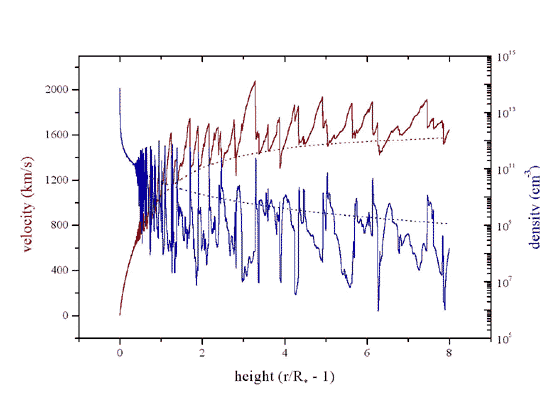 1. Instability driven shocks
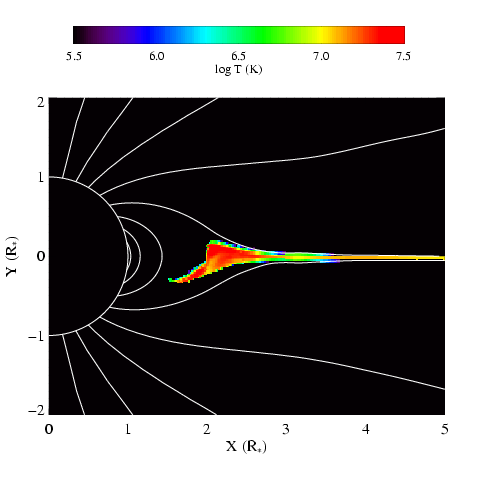 2. Magnetically channeled wind shocks
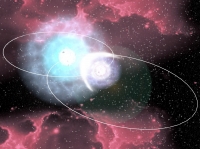 3. Wind-wind interaction in close binaries
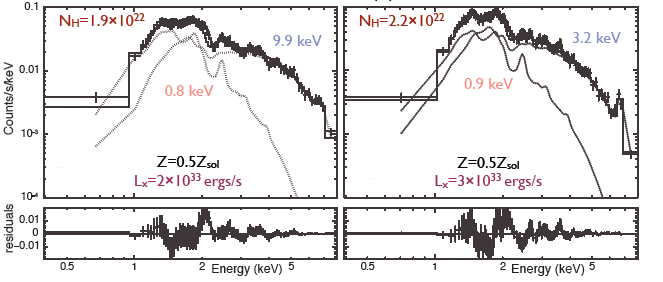 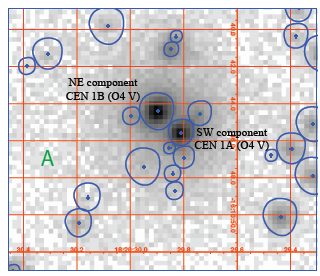 CEN1AB - Kleinmann’s Anonymous Star – is an O4+O4 binary system – with 1.8” separation (2000 AU) – but indications that each component might be binary
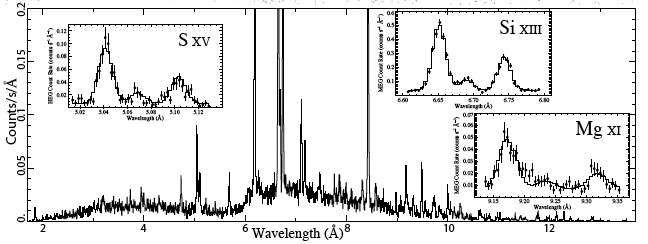 simulated Chandra grating spectrum
Line ratios for location of the X-ray emitting plasma
Line widths for the plasma kinematics
The Chandra X-ray Observatory started taking the data yesterday
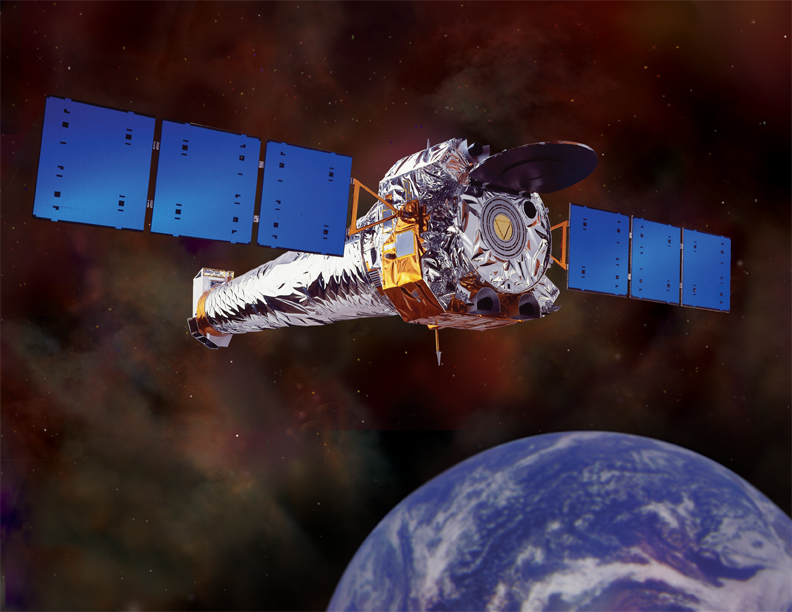 Helium-like species’ forbidden-to-intercombination line ratios –  f/i or z/(x+y) – provide information about the location of the hot plasma
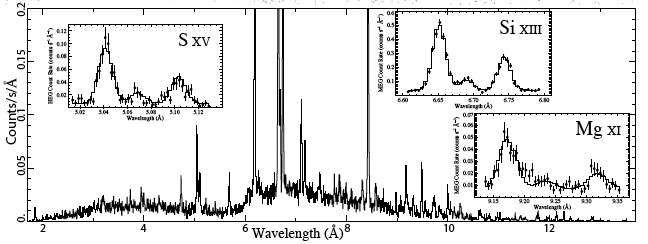 i
f
i
f
f
i
Helium-like ions (e.g. O+6, Ne+8, Mg+10, Si+12, S+14) – schematic energy level diagram
1s2p 1P
10-20 eV
1s2p 3P
1s2s 3S
resonance (w)
forbidden (z)
1-2 keV
intercombination (x+y)
g.s. 1s2 1S
Ultraviolet light from the star’s photosphere drives photoexcitation out of the 3S level
1s2p 1P
1s2p 3P
UV
1s2s 3S
resonance (w)
forbidden (z)
intercombination (x+y)
g.s. 1s2 1S
Weakening the forbidden line and strengthening the intercombination line
1s2p 1P
1s2p 3P
UV
1s2s 3S
resonance (w)
forbidden (z)
intercombination (x+y)
g.s. 1s2 1S
The f/i ratio is thus a diagnostic of the local UV mean intensity…
1s2p 1P
1s2p 3P
UV
1s2s 3S
resonance (w)
forbidden (z)
intercombination (x+y)
g.s. 1s2 1S
…and thus the distance of the x-ray emitting plasma from the photosphere
1s2p 1P
1s2p 3P
UV
1s2s 3S
resonance (w)
forbidden (z)
intercombination (x+y)
g.s. 1s2 1S
CWB not near periastron should have a high f/i ratio
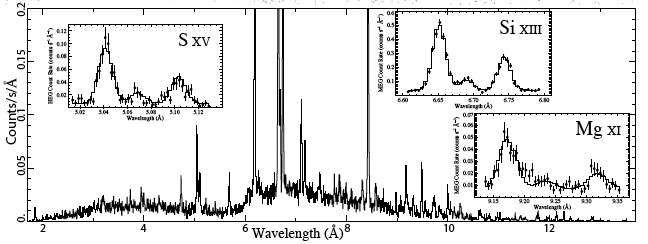 i
f
i
f
f
i
X-ray light curve of CEN 1A: increase over ~1devidence for colliding wind binary?
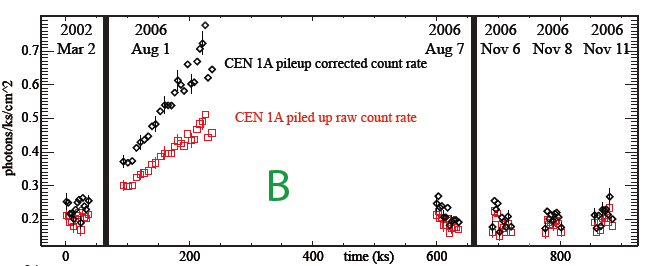 Another example of the f/i diagnostic: q1 Ori C
MHD simulation summary
temperature
emission measure
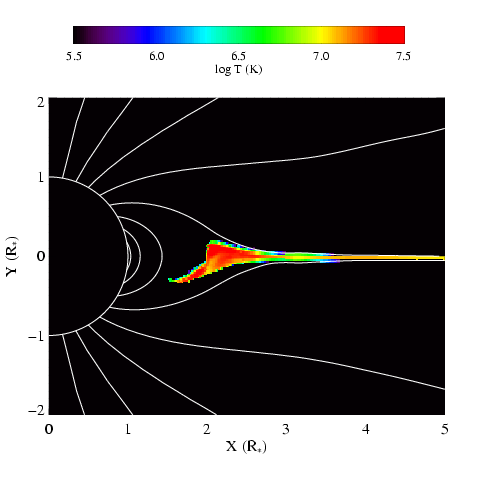 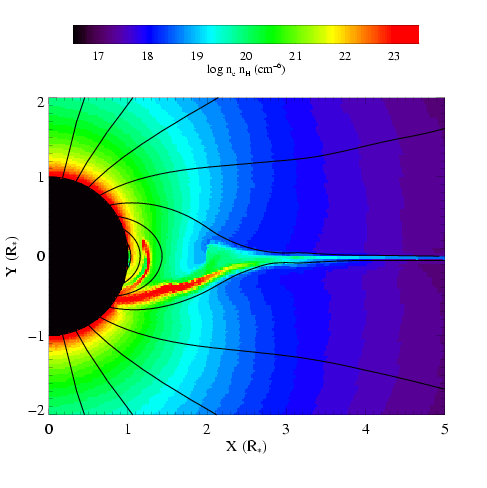 Gagné et al. (2005)
Channeled collision is close to head-on:Dv > 1000 km s-1 : T > 107 K
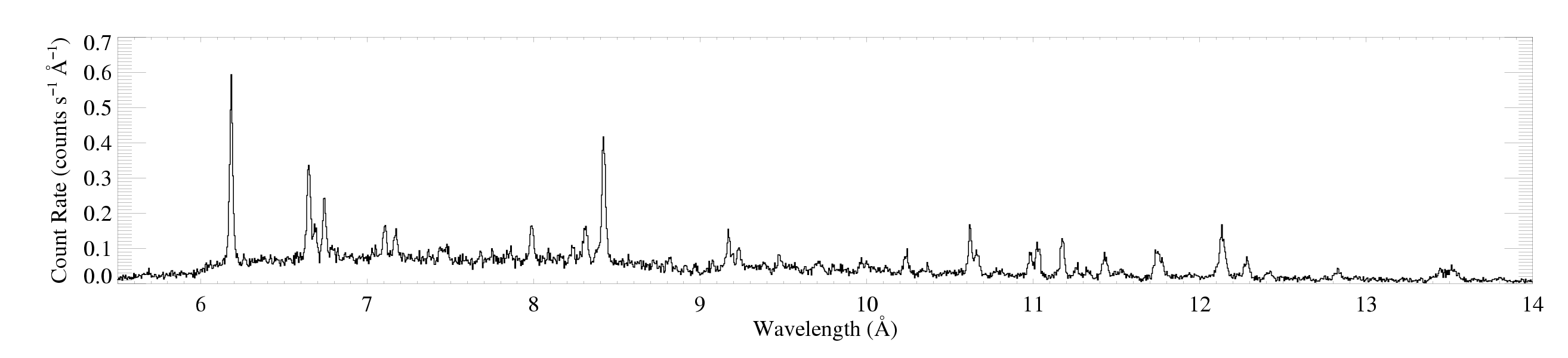 1 Ori C
Mg XI
Rfir=2.1 R*
Rfir=1.2 R*
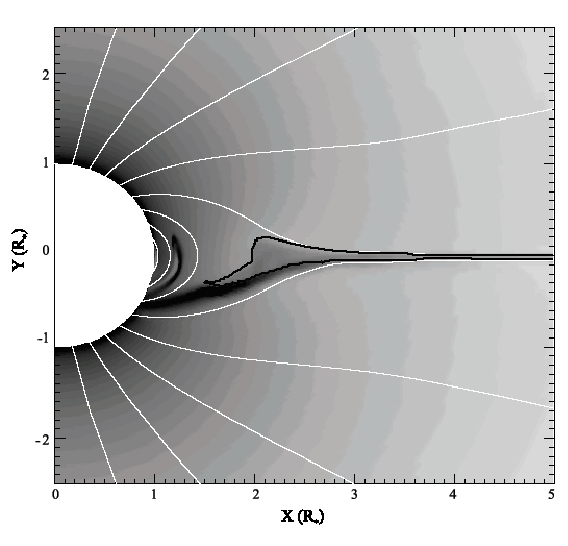 Rfir=4.0 R*
Dynamical models (ud-Doula; Townsend): color scale shows emission measure in different temperature regimes
astro.swarthmore.edu/~cohen/presentations/MiMeS2/zeus-movie.avi